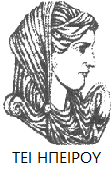 Ελληνική Δημοκρατία
Τεχνολογικό Εκπαιδευτικό Ίδρυμα Ηπείρου
Μηχανογραφημένη Λογιστική ΙI
Έκδοση Τιμολογίου - Διευκρινήσεις (Άρθρο 5)
Χύτης Ευάγγελος
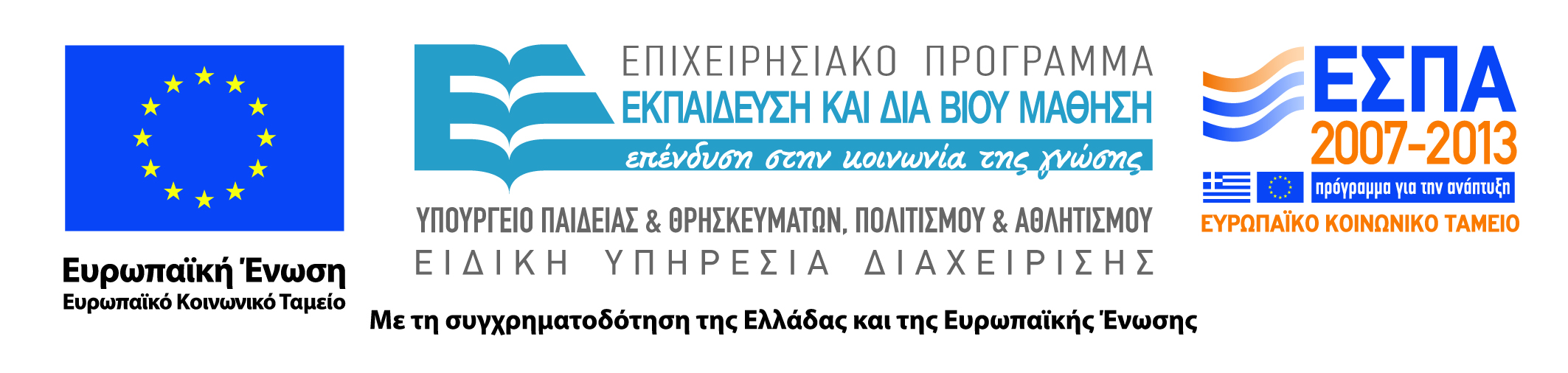 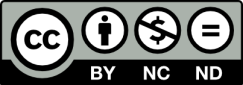 Ανοιχτά Ακαδημαϊκά Μαθήματα στο ΤΕΙ Ηπείρου
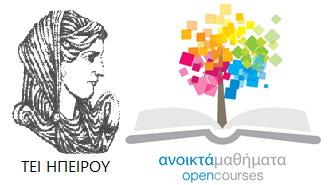 Λογιστικής και Χρηματοοικονομικής
Μηχανογραφημένη Λογιστική IΙ
Ενότητα 10: Έκδοση Τιμολογίου - Διευκρινήσεις (Άρθρο 5)
Χύτης Ευάγγελος
Πρέβεζα, 2015
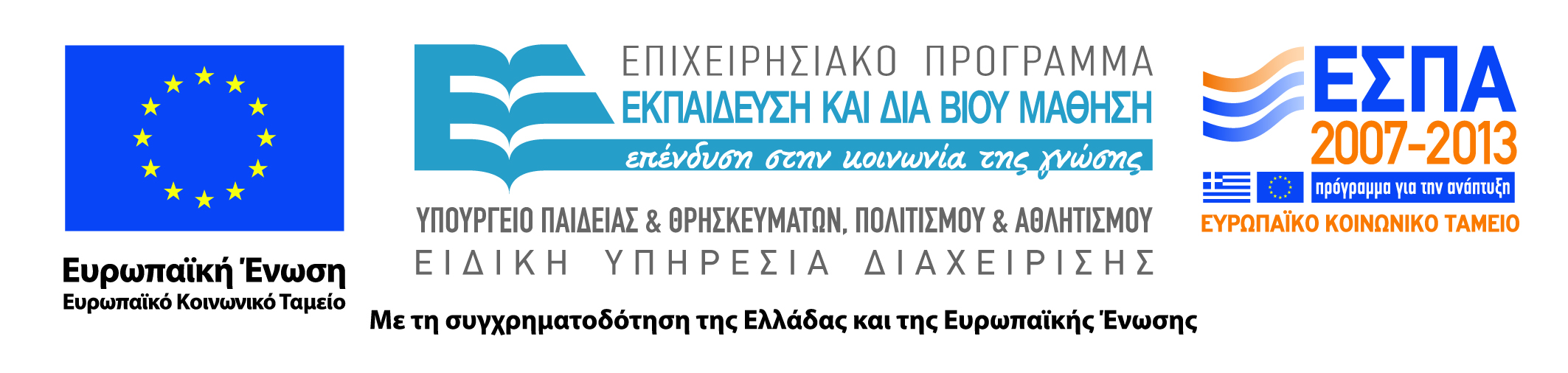 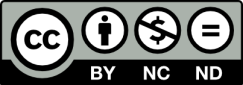 Άδειες Χρήσης
Το παρόν εκπαιδευτικό υλικό υπόκειται σε άδειες χρήσης Creative Commons. 
Για εκπαιδευτικό υλικό, όπως εικόνες, που υπόκειται σε άλλου τύπου άδειας χρήσης, η άδεια χρήσης αναφέρεται ρητώς.
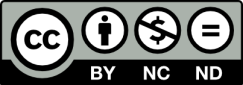 3
Χρηματοδότηση
Το έργο υλοποιείται στο πλαίσιο του Επιχειρησιακού Προγράμματος «Εκπαίδευση και Δια Βίου Μάθηση» και συγχρηματοδοτείται από την Ευρωπαϊκή Ένωση (Ευρωπαϊκό Κοινωνικό Ταμείο) και από εθνικούς πόρους.
Το έργο «Ανοικτά Ακαδημαϊκά Μαθήματα στο TEI Ηπείρου» έχει χρηματοδοτήσει μόνο τη αναδιαμόρφωση του εκπαιδευτικού υλικού.
Το παρόν εκπαιδευτικό υλικό έχει αναπτυχθεί στα πλαίσια του εκπαιδευτικού έργου του διδάσκοντα.
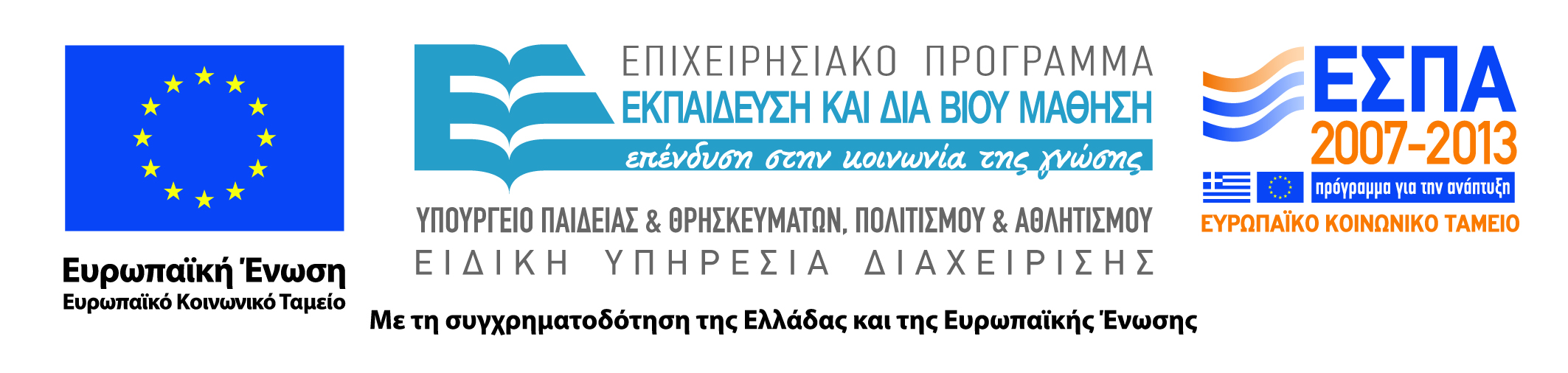 Σκοποί  ενότητας
Στην ενότητα αυτήν δίνονται επιπλέον διευκρινήσεις σχετικά με τον τρόπο έκδοσης και καταχώρισης τιμολογίων ή και λιανικών αποδείξεων ανάλογα με τον χρόνο παραλαβής των αποθεμάτων από την οντότητα.
5
9. Η υποχρέωση της παραγράφου 7 εκπληρούται και όταν η οντότητα τηρεί με τάξη, πληρότητα και ορθότητα τα παραστατικά στοιχεία διακίνησης ή το τιμολόγιο πώλησης ή την απόδειξη λιανικής πώλησης, κατά περίπτωση, που εκδίδει ή λαμβάνει για τις σχετικές διακινήσεις των αγαθών, ώστε η οντότητα να είναι σε θέση να τεκμηριώνει οποτεδήποτε τις διακινήσεις αυτών. Όταν δεν έχει ληφθεί παραστατικό διακίνησης ή πώλησης, η οντότητα καταχωρεί σε κατάλληλο αρχείο τις απαιτούμενες πληροφορίες της παραγράφου 7(α) έως και 7(γ), αμελλητί με την παραλαβή των αποθεμάτων.
6
ΕΡΜΗΝΕΙΑ ΠΟΛ 1003
 5.8.8 Η παράγραφος 9 καθορίζει τις ελάχιστες προϋποθέσεις για την εκπλήρωση των υποχρεώσεων που θέτει η παράγραφος 8 για τις δικλίδες παρακολούθησης των αποθεμάτων. Συγκεκριμένα, η παράγραφος 9 ορίζει ότι εκπληρώνεται η υποχρέωση της παραγράφου 8 όταν η οντότητα τηρεί με τάξη, πληρότητα και ορθότητα τα παραστατικά στοιχεία διακίνησης ή τα τιμολόγια πώλησης ή τις αποδείξεις λιανικής πώλησης, κατά περίπτωση, που εκδίδει ή λαμβάνει για τις σχετικές διακινήσεις των αγαθών, ώστε η οντότητα να είναι σε θέση να τεκμηριώνει οποτεδήποτε τις διακινήσεις αυτών. Συνεπώς, δεν γεννάται υποχρέωση ενημέρωσης ή τήρησης ιδιαίτερου αρχείου για τα διακινούμενα αγαθά κατά ποσότητα ή και αξία («βιβλίο αποθήκης»).
7
Φυσικά, κάθε οντότητα δύναται (δεν υποχρεούται) να τηρεί ηλεκτρονικό ή χειρόγραφο αρχείο ποσοτικής διακίνησης των αποθεμάτων για διαχειριστικούς σκοπούς.
5.8.9 Η παράγραφος 9 ρυθμίζει επίσης την περίπτωση στην οποία η οντότητα παραλαμβάνει αποθέματα από οποιονδήποτε (είτε υπόχρεο σε έκδοση στοιχείου διακίνησης ή πώλησης, είτε όχι) και για οποιοδήποτε σκοπό (όπως αγορά, πώληση, απλή διαμεσολάβηση προς πώληση, αποθήκευση, φύλαξη, ή για επεξεργασία, κλπ.), τα οποία δεν συνοδεύονται από στοιχείο διακίνησης ή πώλησης για οποιοδήποτε λόγο (ο αποστέλλων τα αγαθά αρνείται ή δεν είναι υπόχρεος σε έκδοση παραστατικού διακίνησης ή εκ παραδρομής δεν εξέδωσε).
8
Στην περίπτωση αυτή ορίζεται ότι η οντότητα οφείλει να καταχωρεί σε κατάλληλο αρχείο τις απαιτούμενες πληροφορίες της παραγράφου 8(α) έως και 8(γ), αμελλητί με την παραλαβή των αποθεμάτων. 
Για τη σχετική παραλαβή, η οντότητα δύναται να εκδώσει σχετικό παραστατικό με τα εν λόγω στοιχεία και να αποστείλει αντίγραφο αυτού του παραστατικού ή τις σχετικές πληροφορίες στο εμπλεκόμενο μέρος. Στην περίπτωση παραλαβής πωληθέντων αγαθών που επιστρέφονται από τον αγοραστή χωρίς να συνοδεύονται από παραστατικό διακίνησης, η παραλαμβάνουσα οντότητα δύναται, εναλλακτικά, να εκδώσει άμεσα πιστωτικό παραστατικό πώλησης.
9
5.8.10 Οίκοθεν νοείται ότι στις περιπτώσεις όπου κατά την παραλαβή αποθεμάτων διαπιστώνονται πλεονάσματα ή ελλείμματα σε σχέση με τις ποσότητες που αναφέρονται (κατά περίπτωση) στο παραστατικό διακίνησης ή στο τιμολόγιο πώλησης, η οντότητα καταχωρεί σε κατάλληλο αρχείο τα ορθά δεδομένα για τις πληροφορίες της παραγράφου 8(α) έως και 8(γ) ή εκδίδει σχετικό παραστατικό. Η οντότητα διαβιβάζει τις σχετικές πληροφορίες ή αποστέλλει αντίγραφο του εν λόγω παραστατικού στο εμπλεκόμενο μέρος για δική του ενημέρωση.
10
5.8.11 Η αναφορά της παραγράφου 9 σε υποχρέωση τήρησης των αποδείξεων λιανικής σε καμία περίπτωση δεν εισάγει υποχρέωση αναγραφής του είδους και της ποσότητας των διακινούμενων αγαθών σε αυτές. Άλλωστε, το περιεχόμενο των αποδείξεων λιανικής πώλησης αναφέρεται περιοριστικά στην παράγραφο 2 του άρθρου 12 και δεν περιλαμβάνει το είδος και την ποσότητα των διακινούμενων αγαθών, σύμφωνα και με την Οδηγία 2006/112/ΕΚ.
11
Στην προκείμενη περίπτωση, η αναφορά στις «αποδείξεις λιανικής», για όσες οντότητες πωλούν αγαθά λιανικώς, έχει την έννοια ότι η εμπλεκόμενη οντότητα δύναται να τεκμηριώνει τα αποθέματα που κατέχει με τα παραστατικά διακίνησης και τα τιμολόγια (χονδρικής) που εκδίδει ή λαμβάνει, καθώς επίσης και με το σύνολο των πωλήσεων λιανικής χρησιμοποιώντας έμμεσες προσεγγιστικές ελεγκτικές τεχνικές. Για παράδειγμα, μπορεί να εκτιμηθεί, κατά προσέγγιση, η αξία κτήσης των πωληθέντων λιανικώς αποθεμάτων με βάση ένα γενικό (μέσο) ποσοστό μικτού κέρδους, ώστε να αποκτηθεί εύλογη διασφάλιση της διακίνησης των αποθεμάτων.
12
Βιβλιογραφία
Καραγιώργος Π. – Πετρίδης Α. (2010), Μηχανογραφημένη Λογιστική, εκδότης: Αφοί Θ.Καραγιώργου Ο.Ε.
Πολλάλης Ι., Βοζίκης Α. (2009), Πληροφορικά Συστήματα Διαχείρισης Επιχειρησιακών Πόρων: Στρατηγικές και Εφαρμογές, εκδότης: UTOPIA Εκδόσεις ΕΠΕ
Βενιέρης Γ., Κοέν Σ., Βλήσμος Ο. (2015), Λογιστικά Πληροφοριακά Συστήματα, εκδότης: Εταιρεία Αξιοποίησης και Διαχείρισης της περιουσίας του Οικονομικού Πανεπιστημίου Αθηνών Α.Ε.
Σημείωμα Αναφοράς
Χύτης Ε. (2015) Μηχανογραφημένη Λογιστική IΙ. ΤΕΙ Ηπείρου. Διαθέσιμο από:
http://oc-web.ioa.teiep.gr/OpenClass/courses/LOGO125/
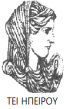 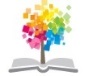 14
ΔΙΑΤΑΡΑΧΕΣ ΦΩΝΗΣ, Ενότητα 0, ΤΜΗΜΑ ΛΟΓΟΘΕΡΑΠΕΙΑΣ, ΤΕΙ ΗΠΕΙΡΟΥ - Ανοιχτά Ακαδημαϊκά Μαθήματα στο ΤΕΙ Ηπείρου
Σημείωμα Αδειοδότησης
Το παρόν υλικό διατίθεται με τους όρους της άδειας χρήσης Creative Commons Αναφορά Δημιουργού-Μη Εμπορική Χρήση-Όχι Παράγωγα Έργα 4.0 Διεθνές [1] ή μεταγενέστερη. Εξαιρούνται τα αυτοτελή έργα τρίτων π.χ. φωτογραφίες, Διαγράμματα κ.λ.π., τα οποία εμπεριέχονται σε αυτό και τα οποία αναφέρονται μαζί με τους όρους χρήσης τους στο «Σημείωμα Χρήσης Έργων Τρίτων».
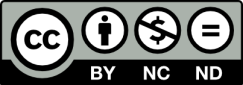 Ο δικαιούχος μπορεί να παρέχει στον αδειοδόχο ξεχωριστή άδεια να  χρησιμοποιεί το έργο για εμπορική χρήση, εφόσον αυτό του  ζητηθεί.
[1]
http://creativecommons.org/licenses/by-nc-nd/4.0/deed.el
Τέλος Ενότητας
Επεξεργασία: Βαφειάδης Νικόλαος
Πρέβεζα, 2015
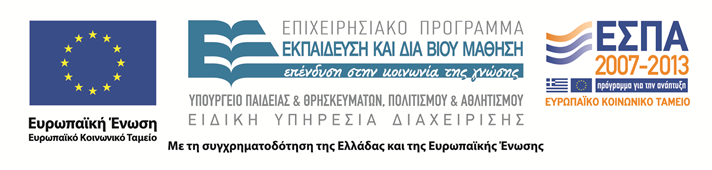 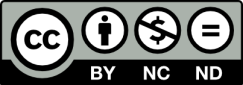 Σημειώματα
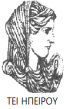 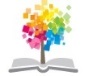 17
ΔΙΑΤΑΡΑΧΕΣ ΦΩΝΗΣ, Ενότητα 0, ΤΜΗΜΑ ΛΟΓΟΘΕΡΑΠΕΙΑΣ, ΤΕΙ ΗΠΕΙΡΟΥ - Ανοιχτά Ακαδημαϊκά Μαθήματα στο ΤΕΙ Ηπείρου
Διατήρηση Σημειωμάτων
Οποιαδήποτε  αναπαραγωγή ή διασκευή του υλικού θα πρέπει  να συμπεριλαμβάνει:

το Σημείωμα Αναφοράς
το  Σημείωμα Αδειοδότησης
τη Δήλωση Διατήρησης Σημειωμάτων
το Σημείωμα Χρήσης Έργων Τρίτων (εφόσον υπάρχει) 

μαζί με τους συνοδευόμενους υπερσυνδέσμους.
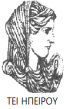 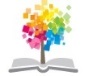 18
ΔΙΑΤΑΡΑΧΕΣ ΦΩΝΗΣ, Ενότητα 0, ΤΜΗΜΑ ΛΟΓΟΘΕΡΑΠΕΙΑΣ, ΤΕΙ ΗΠΕΙΡΟΥ - Ανοιχτά Ακαδημαϊκά Μαθήματα στο ΤΕΙ Ηπείρου
Τέλος Ενότητας
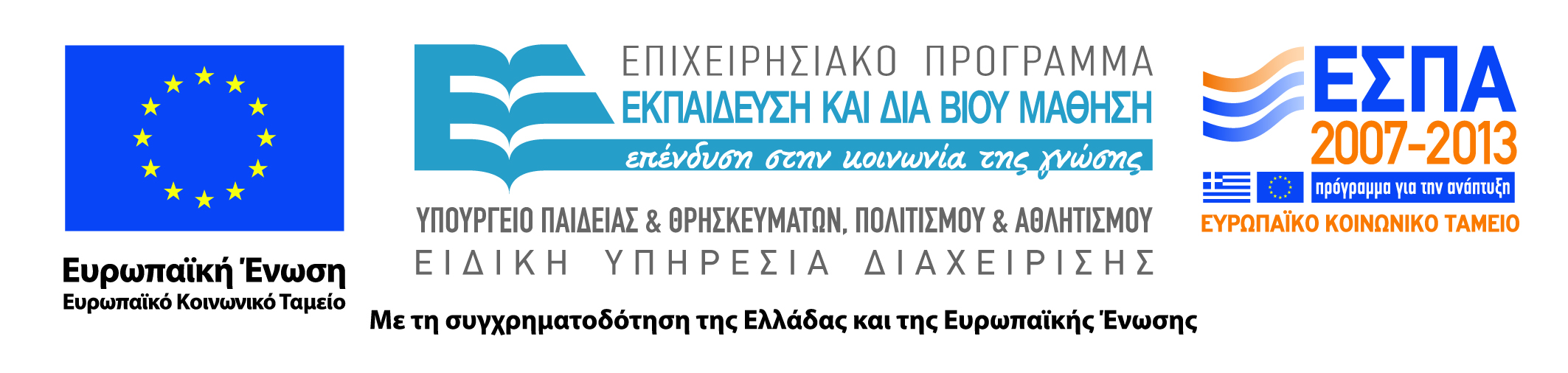 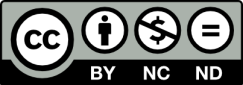